Организация Безбарьерной средыв УО «Государственная гимназия № 1 г.п. Зельва»
Оборудованная стоянка для людей с инвалидностью
Пандус с поручнями у входа в учреждение
Тактильная плитка у входа в зданиеКонтрастная маркировка стеклянных дверей
тактильная Вывеска с названием учреждения
Кнопка вызова персонала у входа в учреждениеречевой информатор
Противоскользящее покрытие в тамбуретактильная мнемосхема
Поручни по периметру первого этажа
Тактильная мнемосхема первого этажа
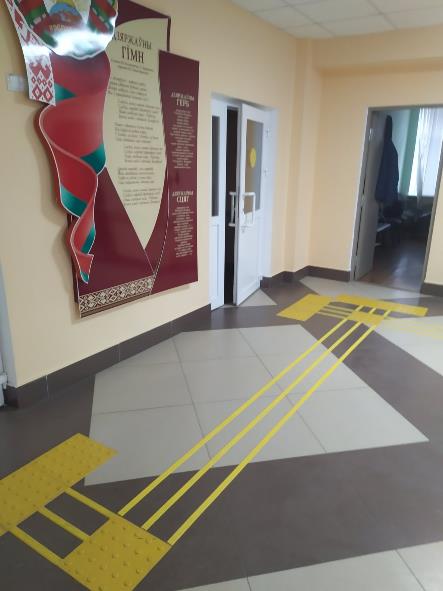 Тактильные направляющие  по периметру первого этажа
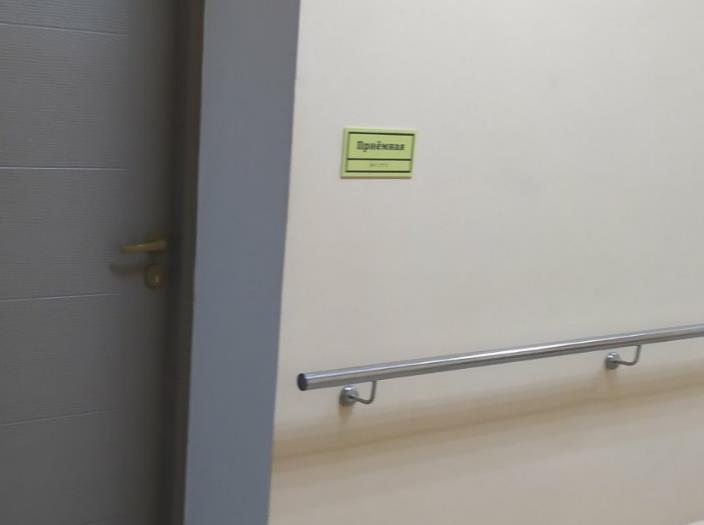 Таблички шрифтом брайля
Оборудование санитарно-гигиенического помещения
Поручни на лестничном марше 1-2 этажей